Land-Surface Water Balance
Please read Bonan, Chapter 11
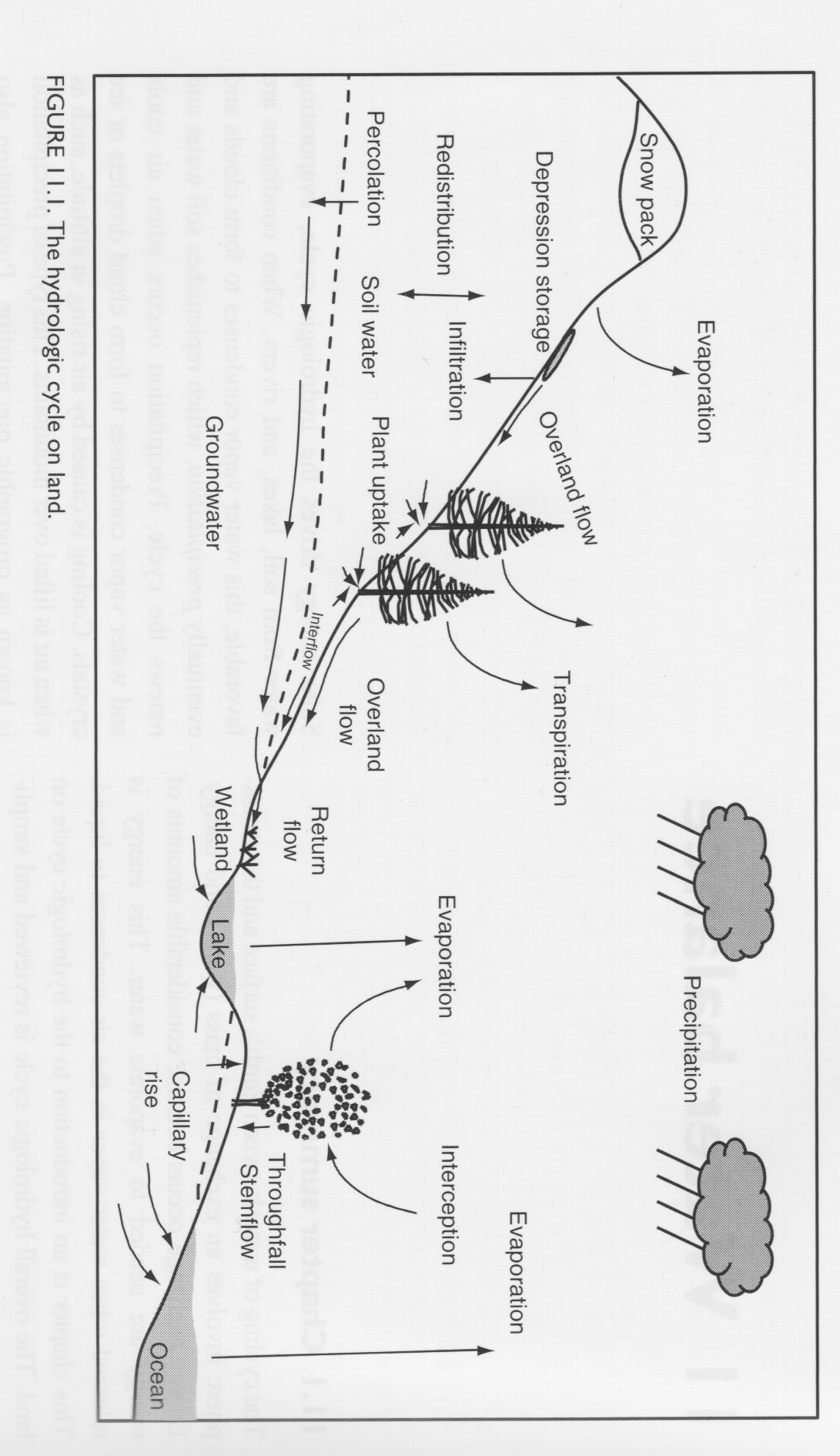 Hydrologic Cycle on Land
Change in Storage
DS = P – E - R
Runoff
Precipitation
Evapotranspiration
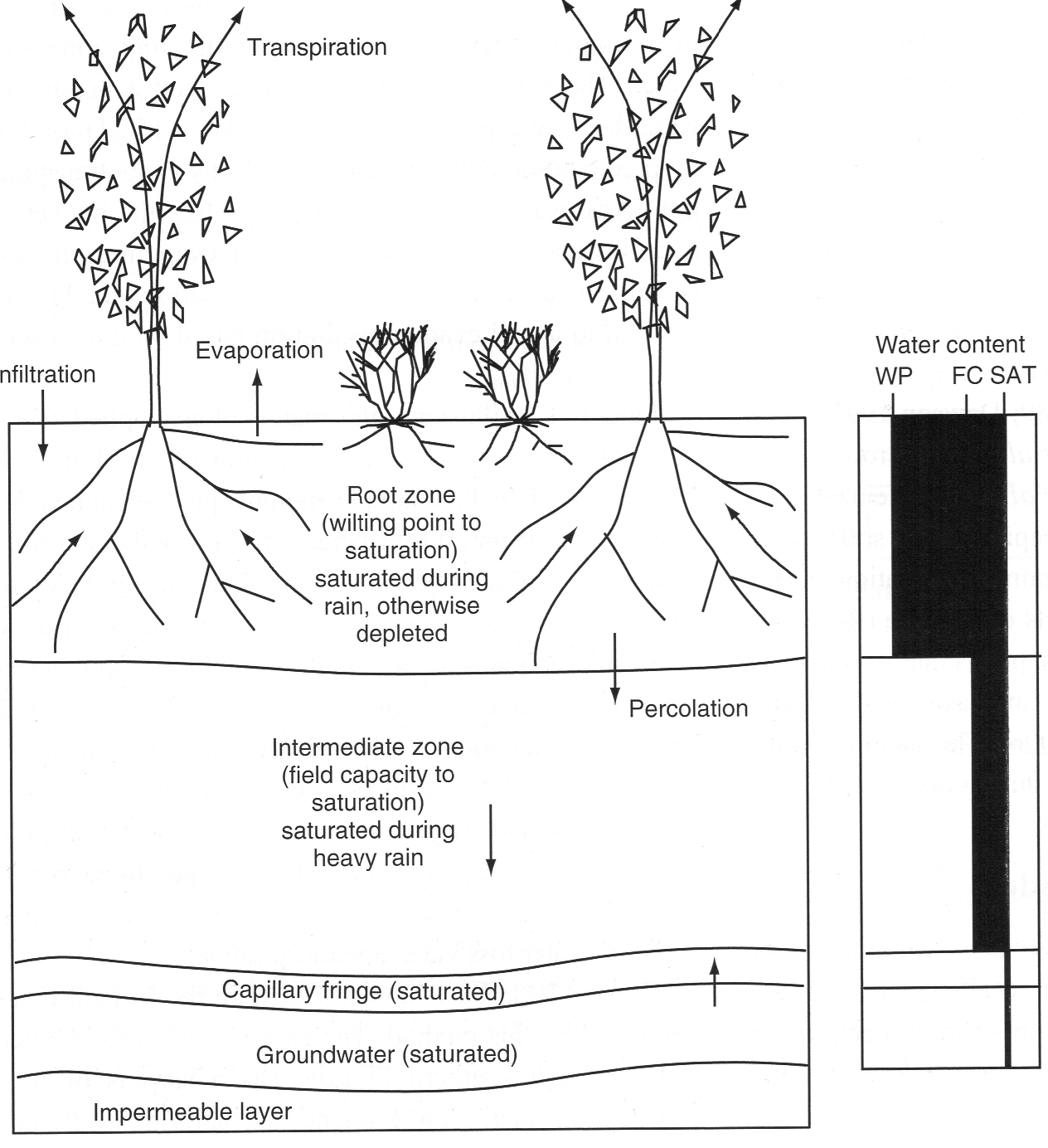 Soil Moisture “Zones”
I
Canopy Partition of Rainwater
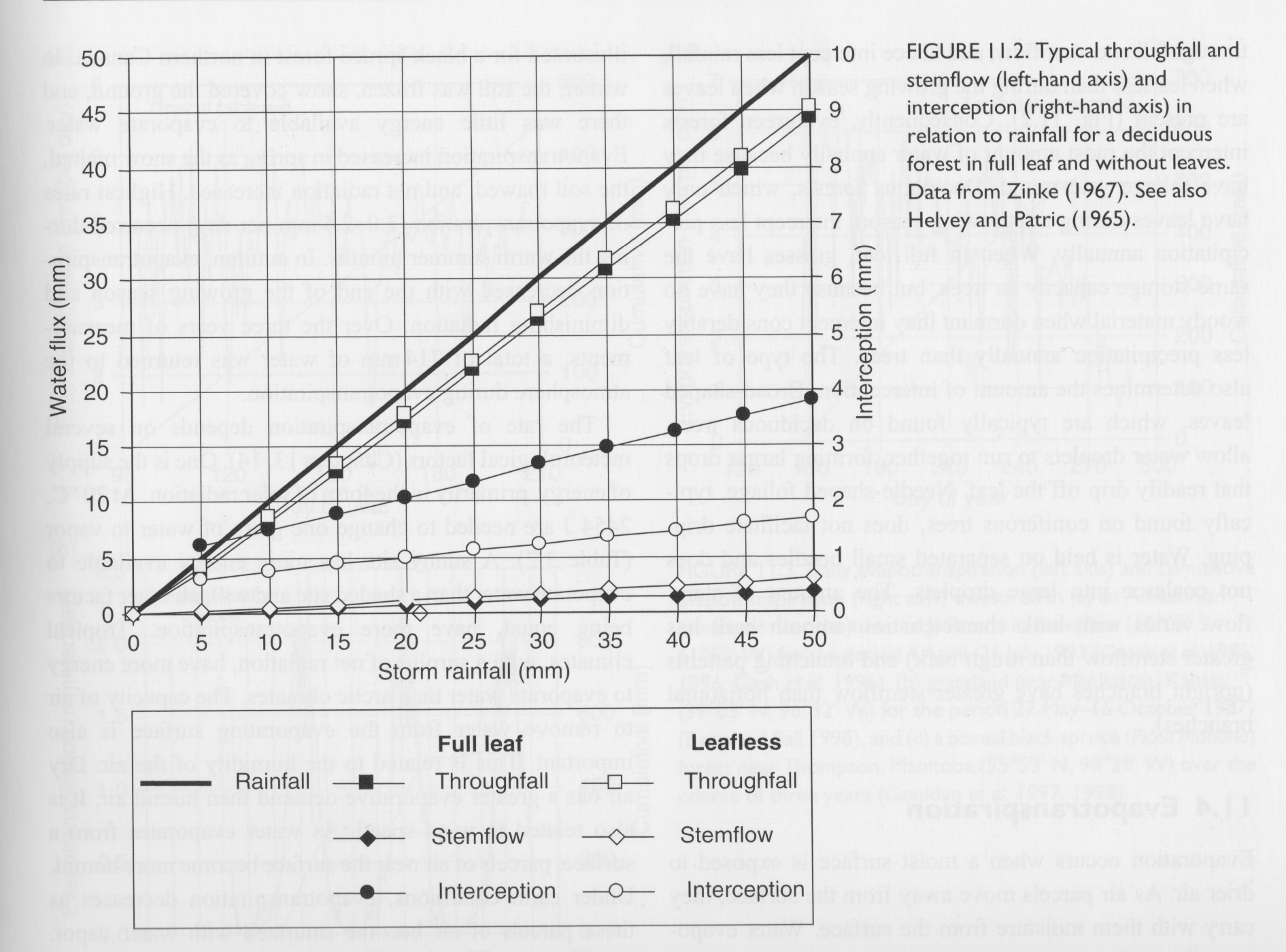 Typically > 85% of precip reaches the ground as throughfall
About 10% is intercepted by full leaf canopy (less in winter)
Intercepted water evaporates very readily!
Estimation of Evapotranspiration
But leaf water potentialdepends very sensitivelyon soil moisture!
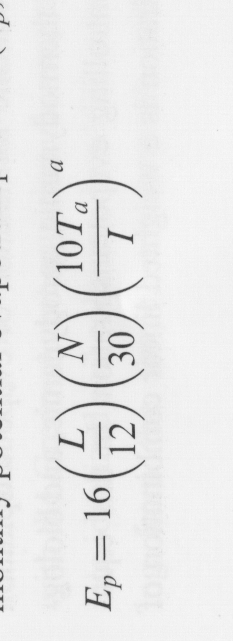 Thornthwaite (1948)
avg air
temp
daylength
# days
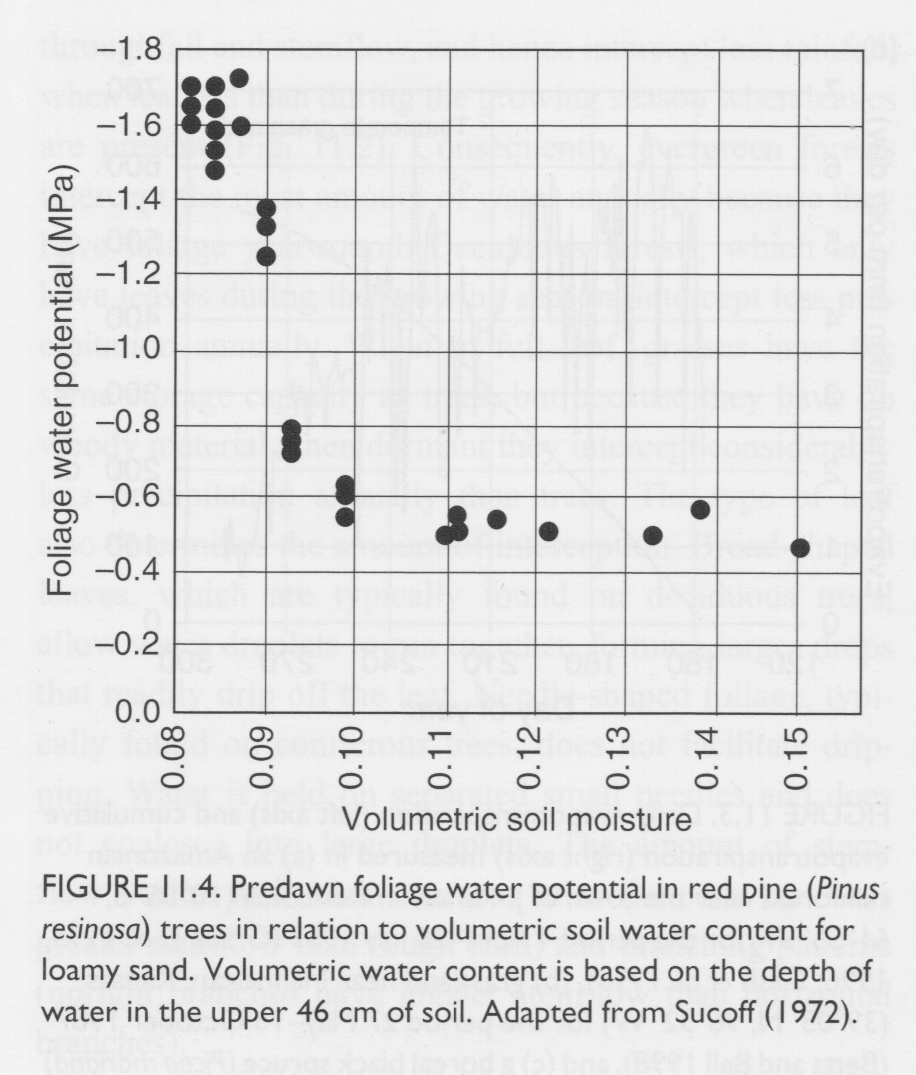 potential evapotranspiration (mm/month)
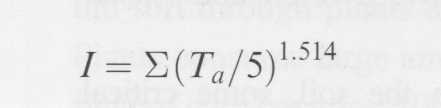 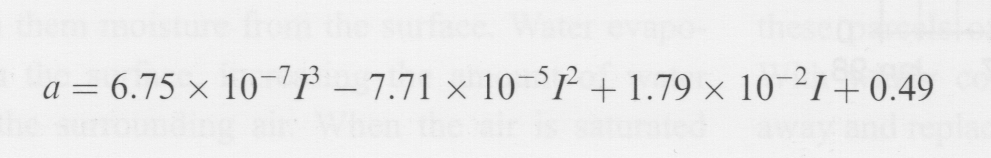 (much more about this later!)
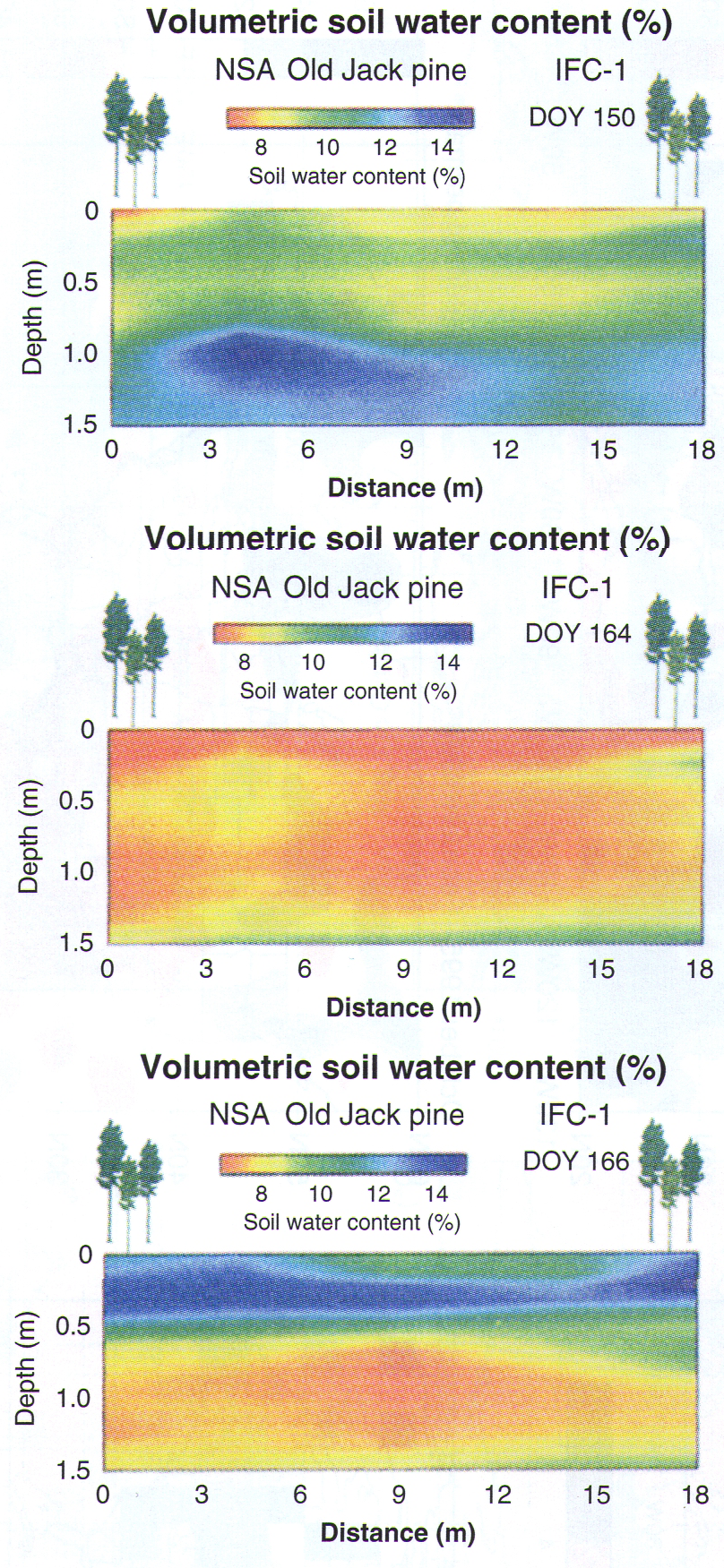 Movement of Soil Moisture in Vertical
Moist conditions on 30 May
Progressive drydown by 13 June
Wetting front on 15 June
Infiltration
infiltrationrate
Darcy’s Law
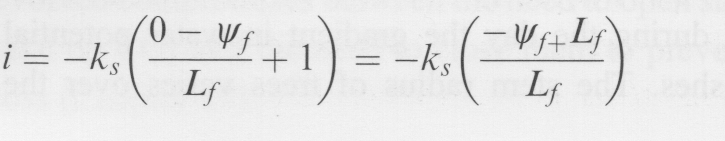 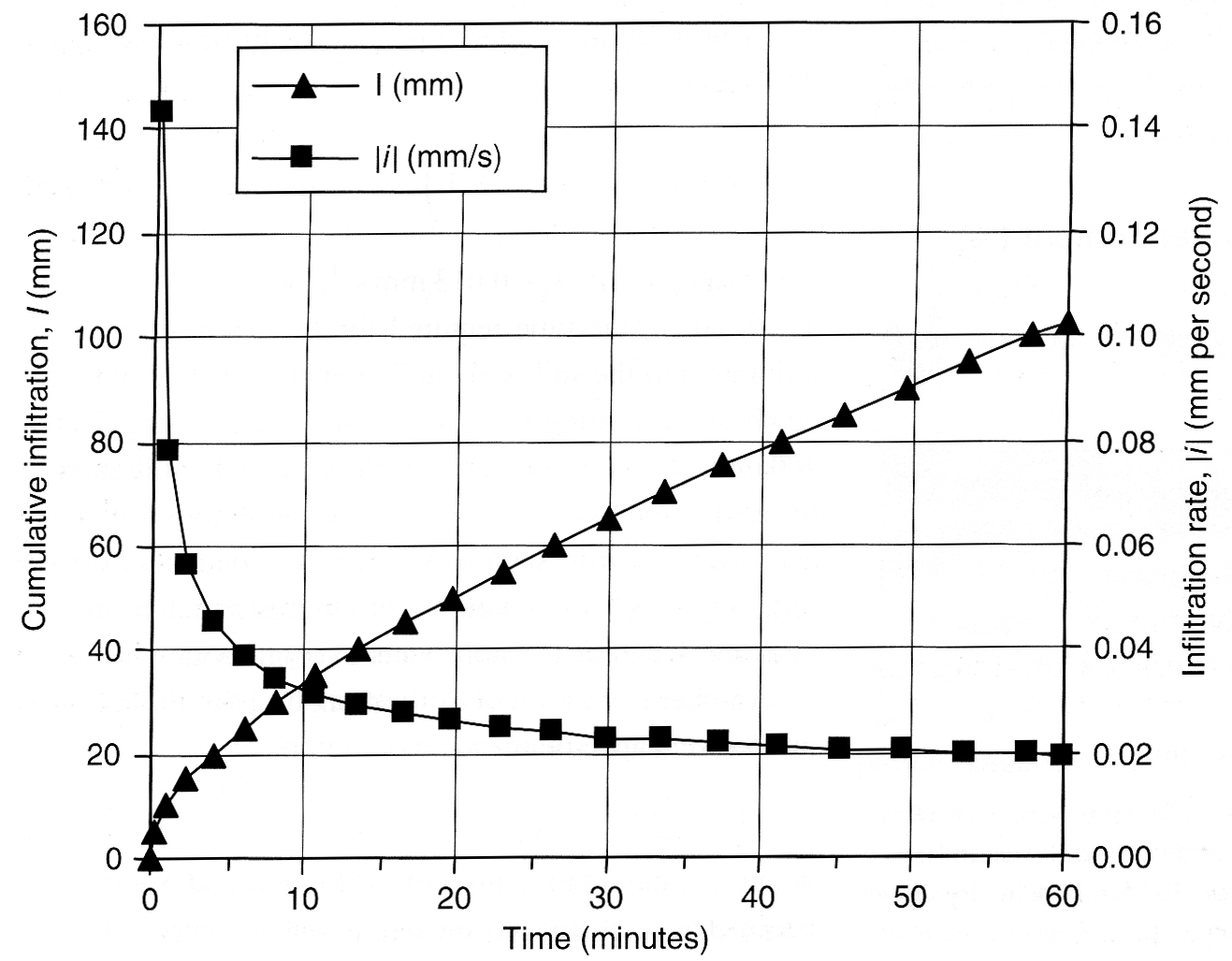 saturatedhydraulic conductivity
depth to wetting front
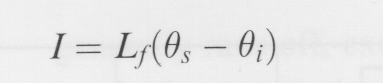 Integrated infiltration
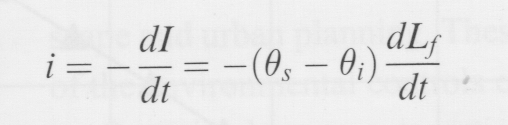 infiltration rate (again)
Set infiltration rates equal
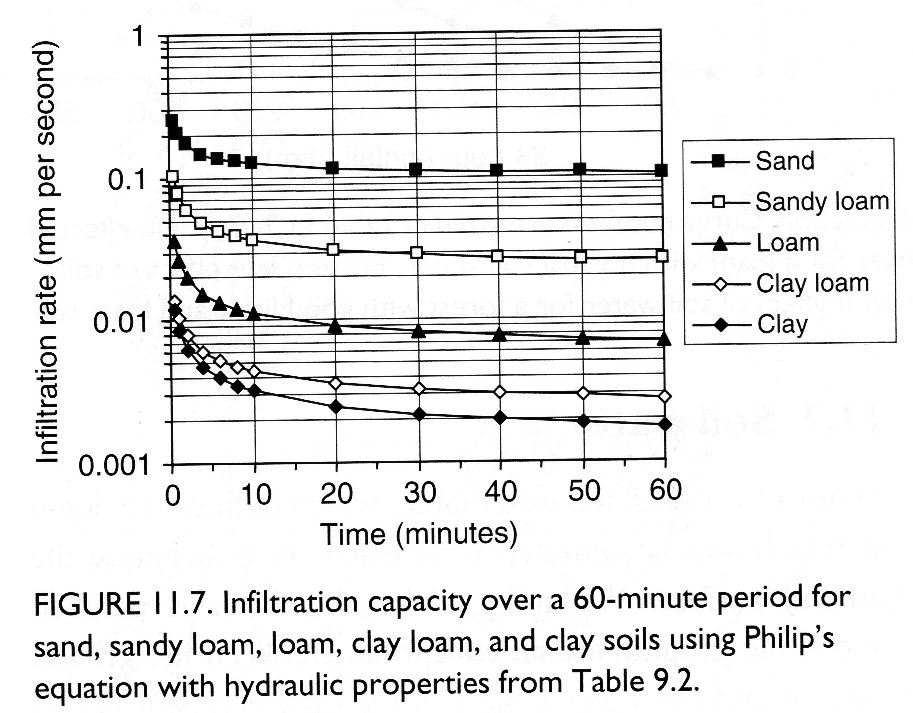 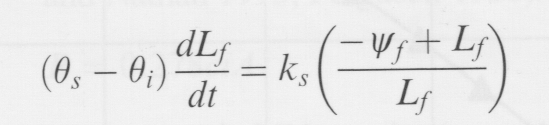 solve for t
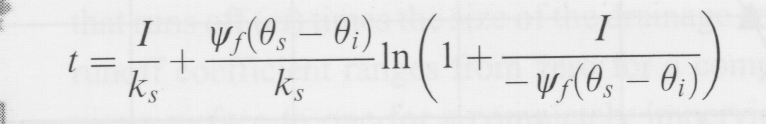 solve for i
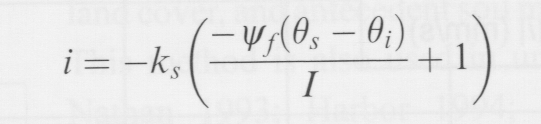 Estimating Runoff
(Depends on soil type, land use, land cover, soil moisture)
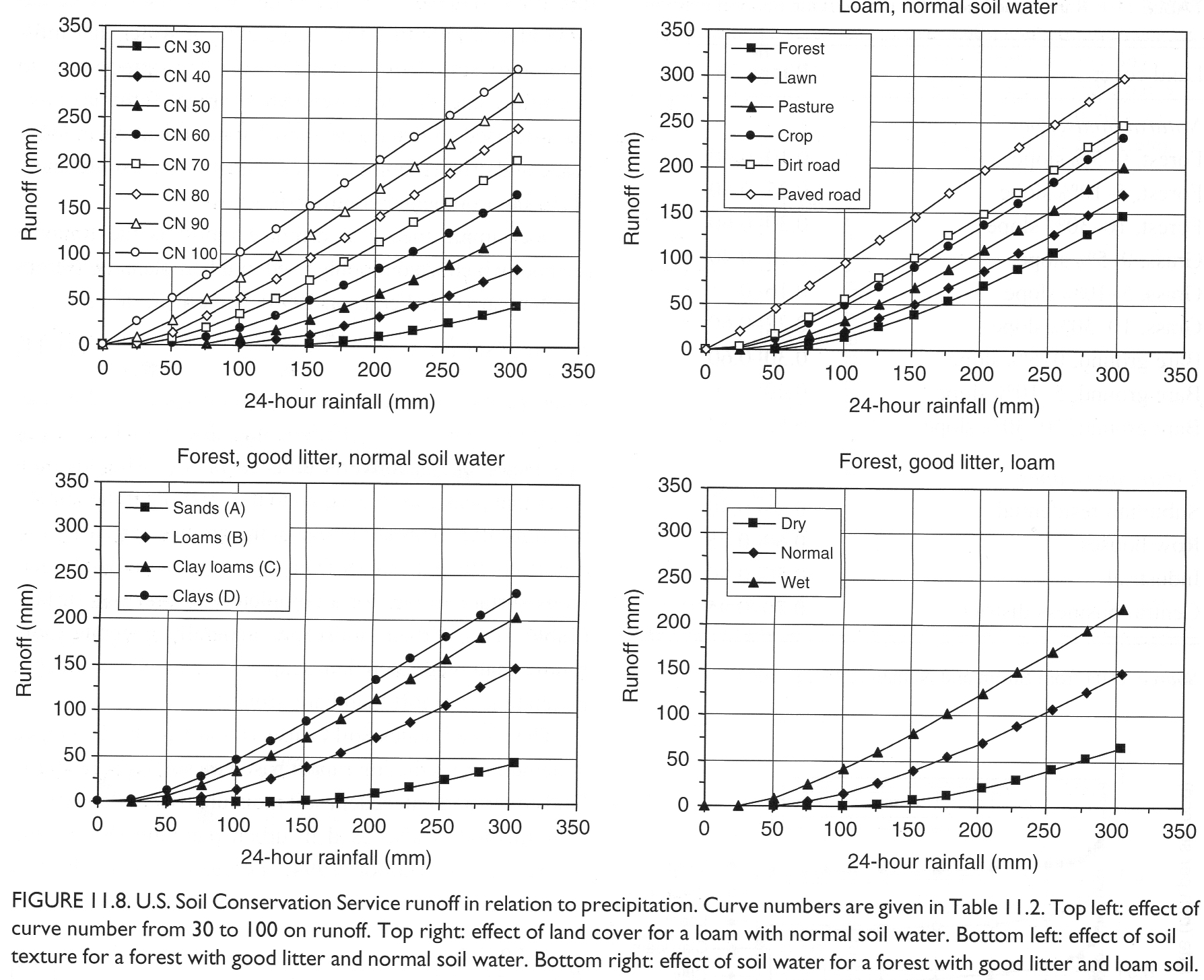 precipitation (mm/day)
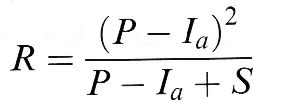 “initial abstraction”
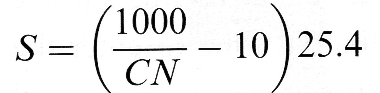 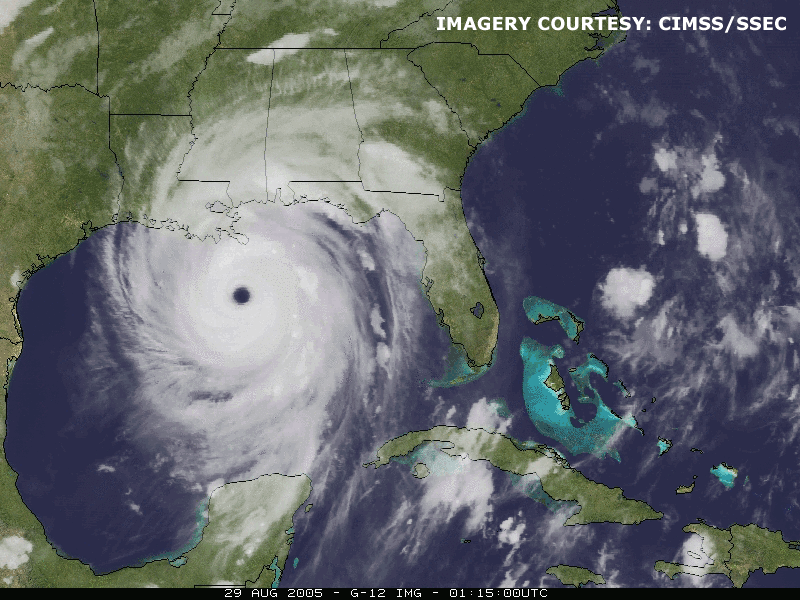 Why Runoff Estimates Matter
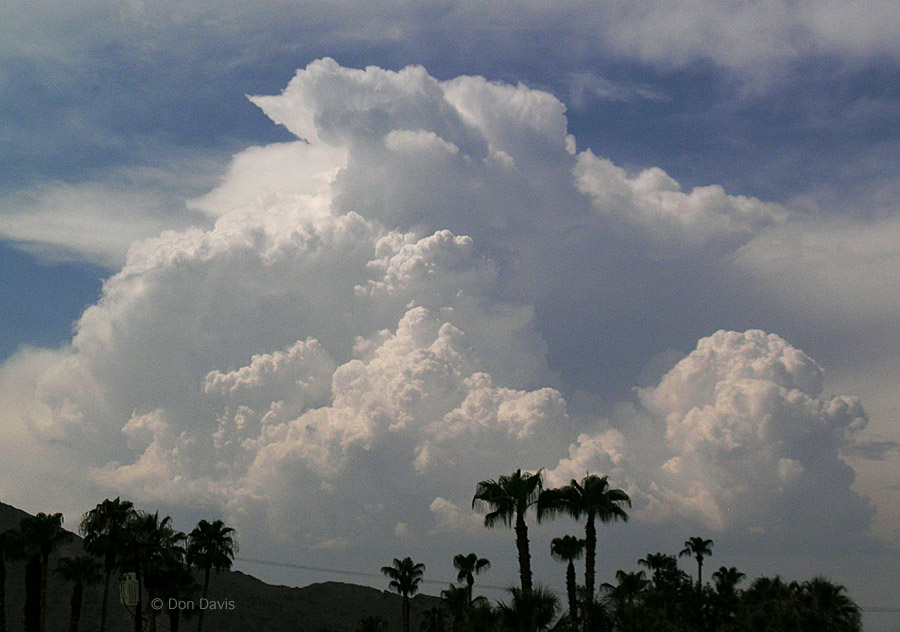 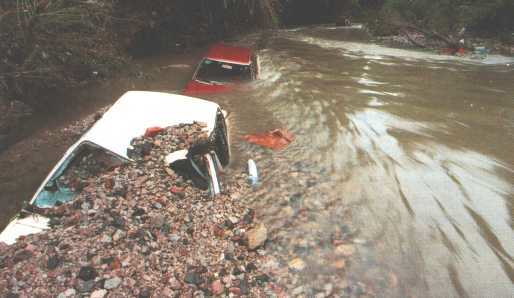 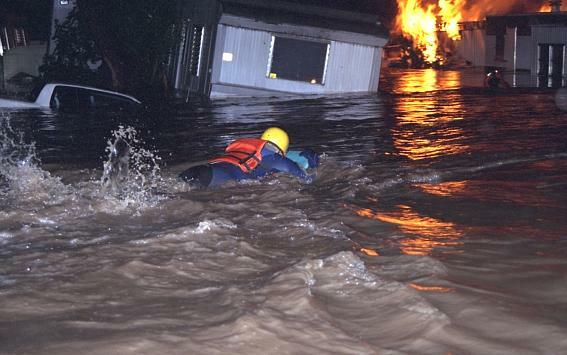 “Bucket Model”
Thornthwaite and Mather (1957)
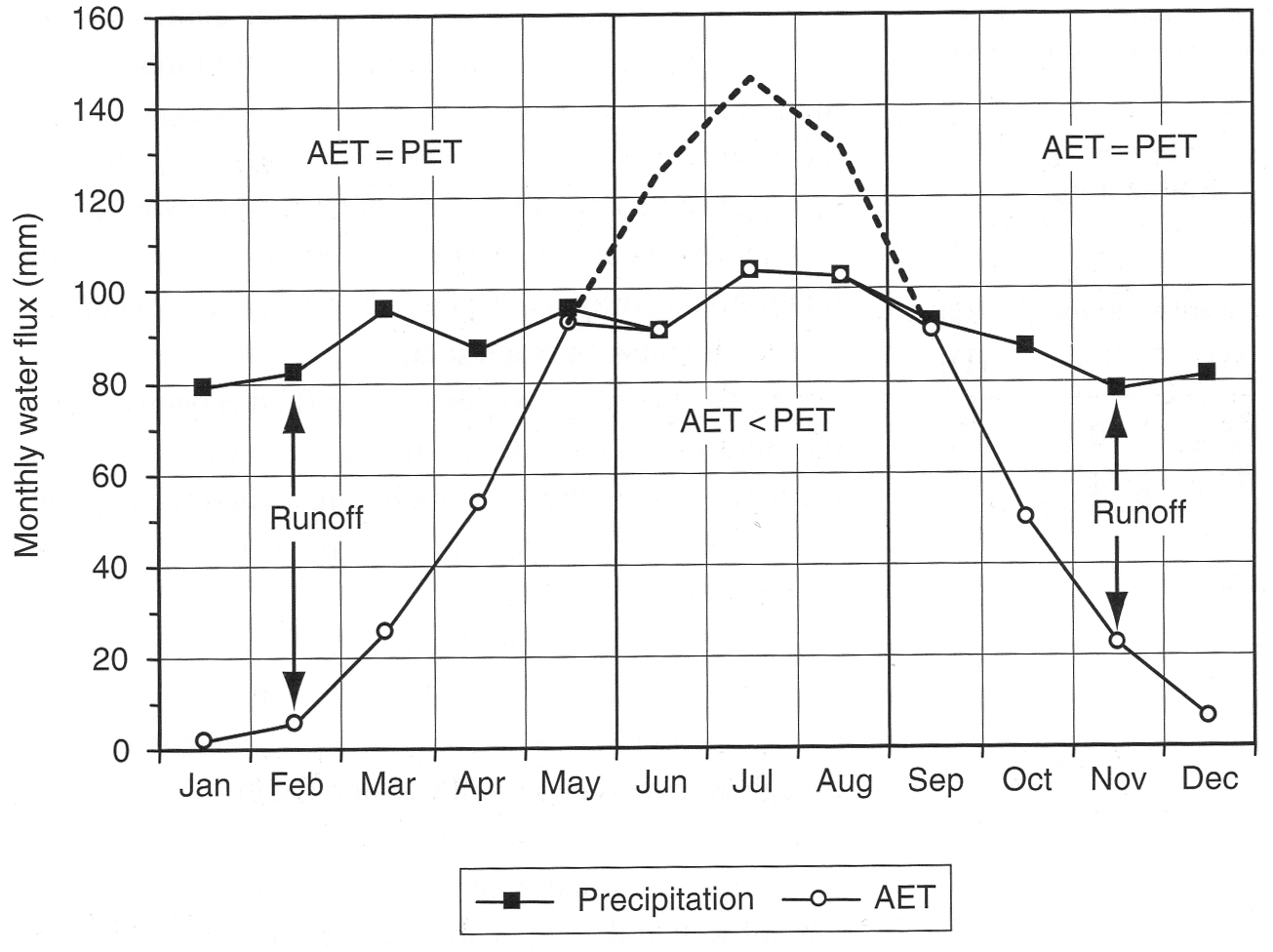 Annual Precipitation minus Evapotranspiration~ Runoff
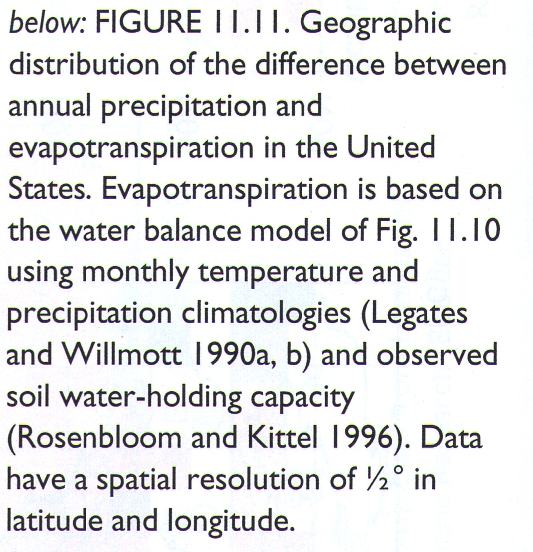 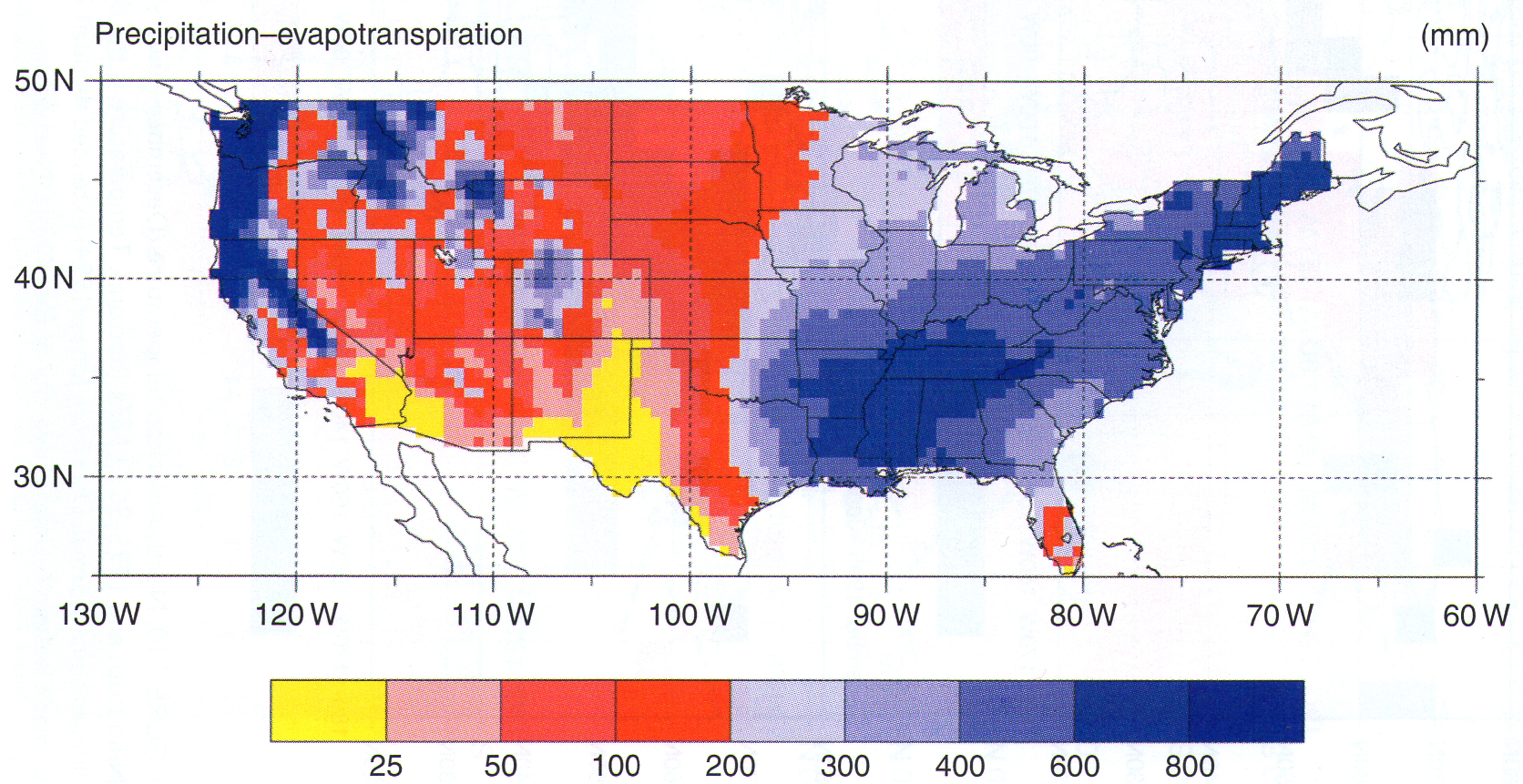 Watershed Hydrology
Please read Bonan, Chapter 12
Watersheds “Shed Water”
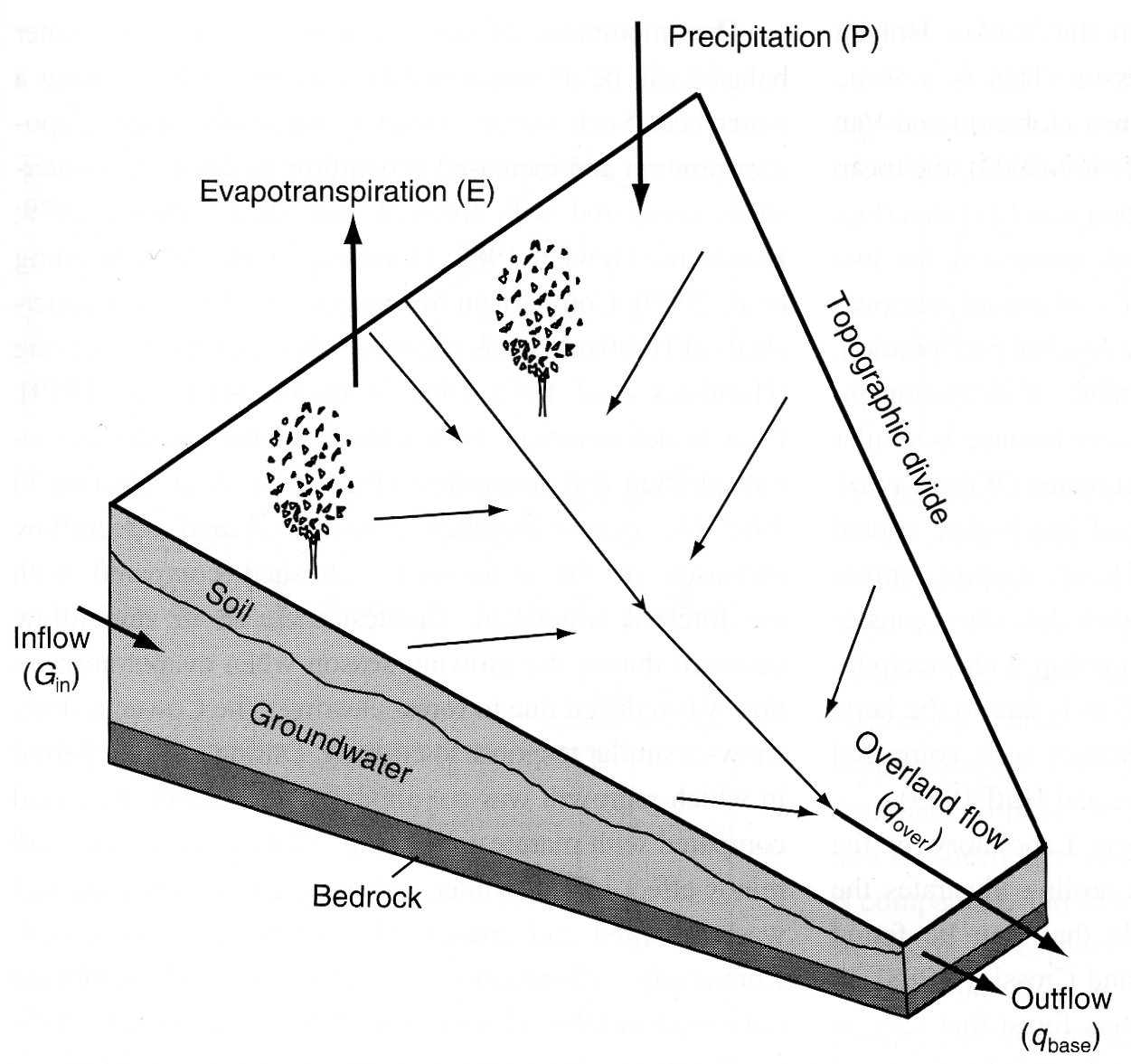 A watershed is all the land from which water drains through a specified channel
DS = P + Gin – (E + qover + qbase)
Annual Water Budgets
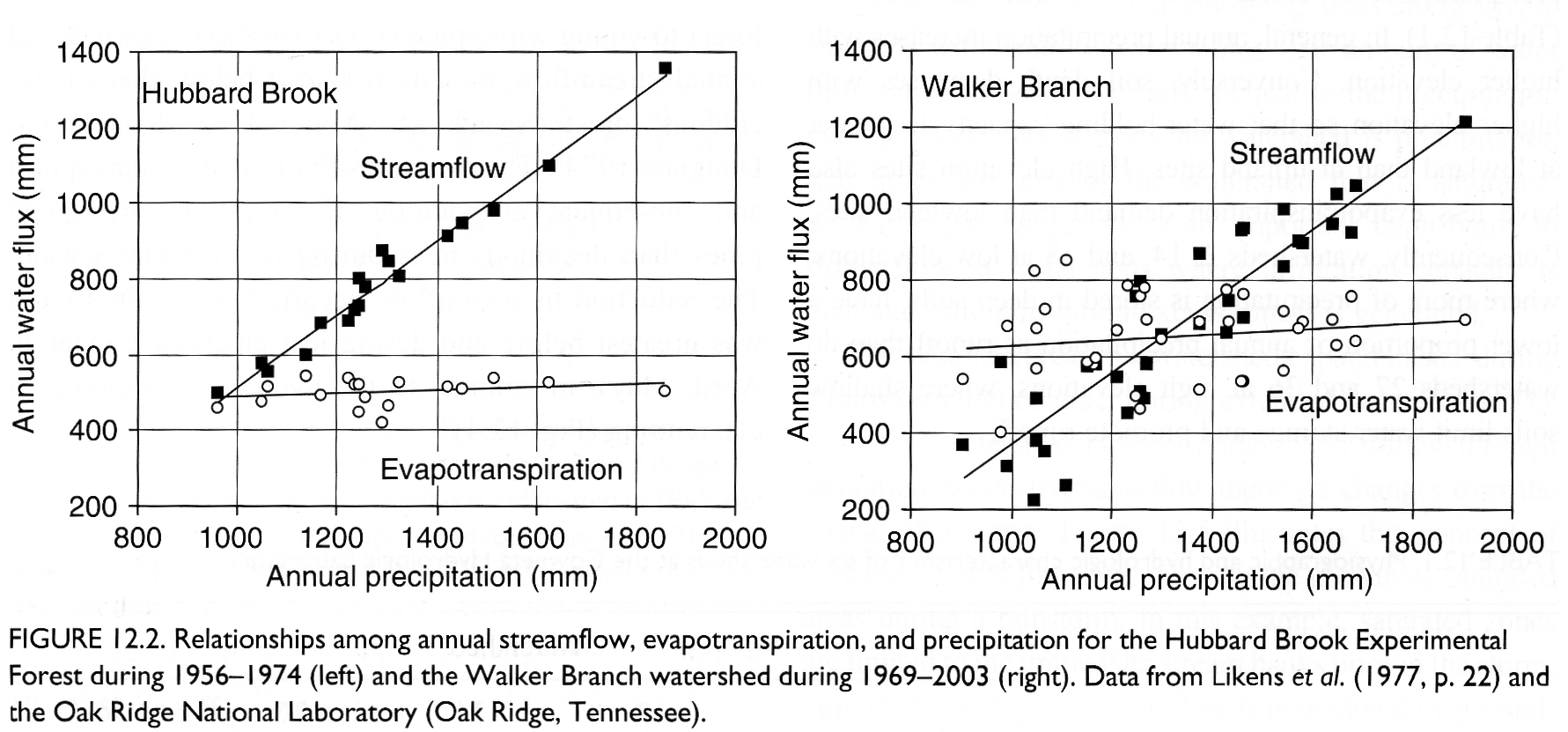 Watersheds with enough precipitation to satisfy evaporative demand shed excess water as stream discharge
How might a desert watershed compare?
Saturated Soil and Overland Flow
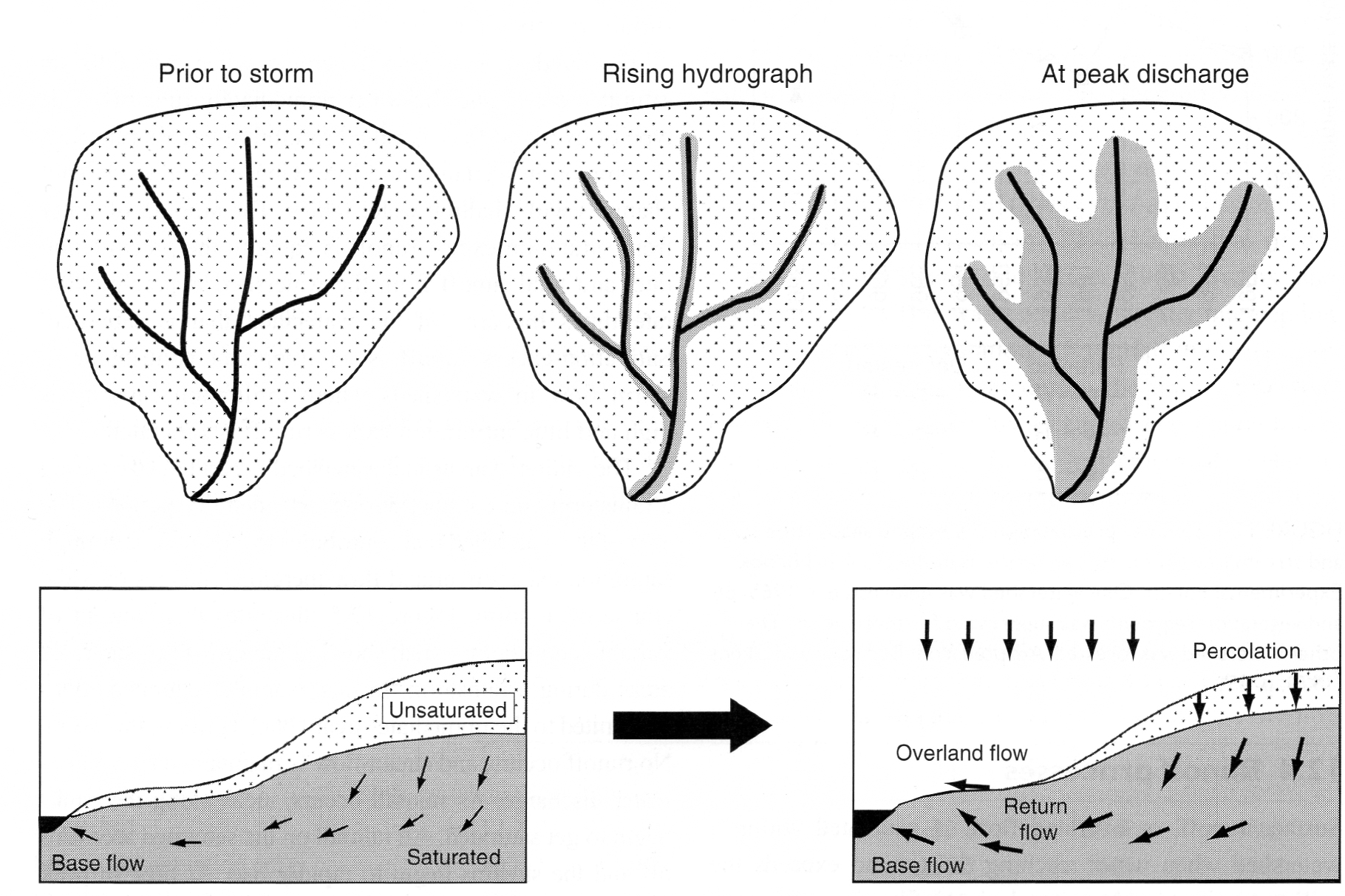 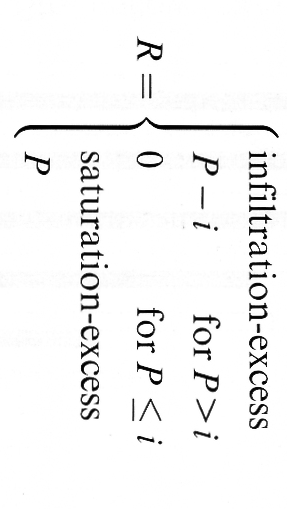 Spatial (Exponential) Variation of Precipitation Across a Watershed
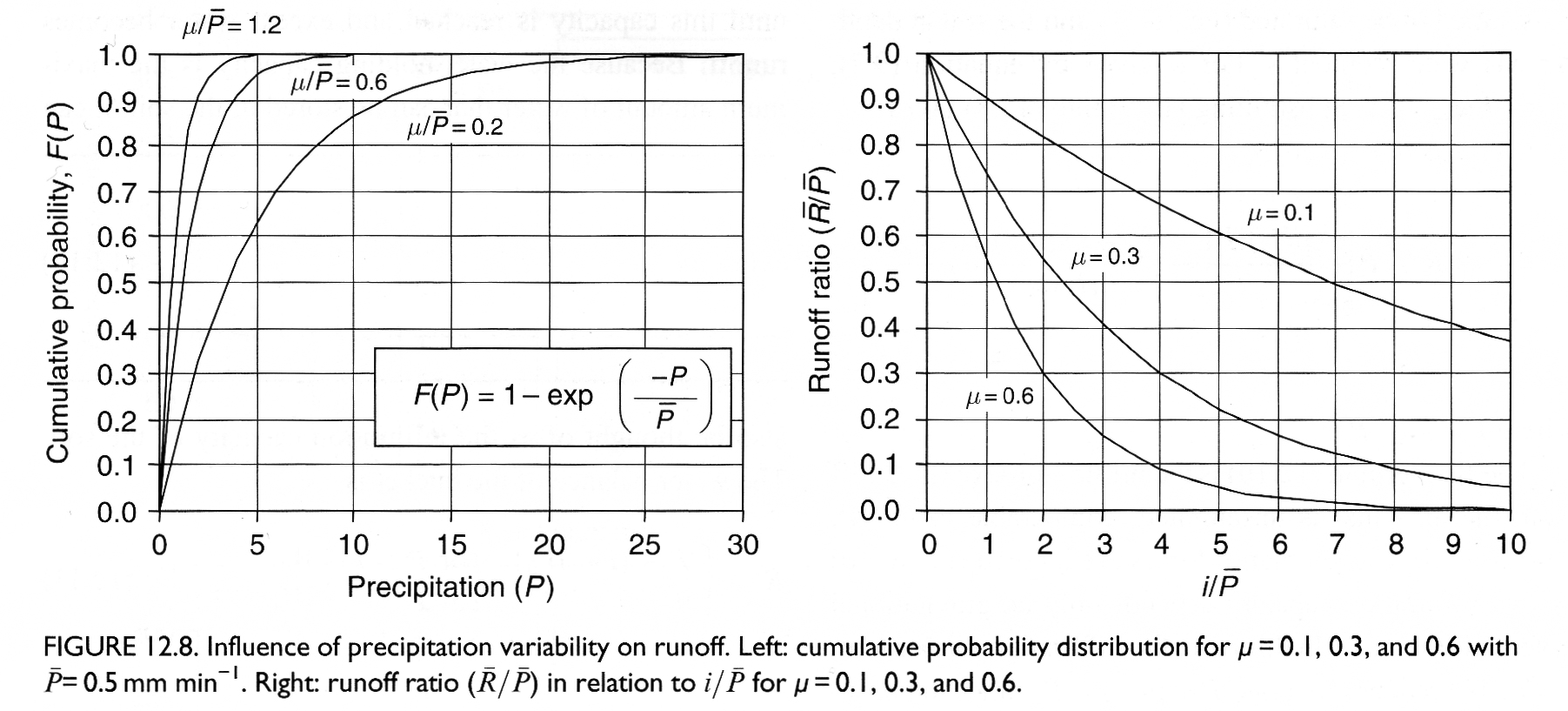 fractional area
receiving precip
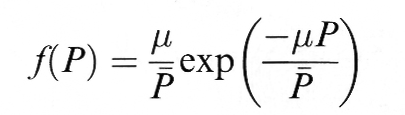 frequency of occurrence
mean precip over whole watershed
The most intense rainfall occurs over the smallest area (think convective vs stratiform)
Runoff From Watershed With Variable Saturation and Precipitation
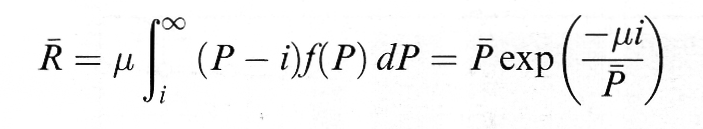 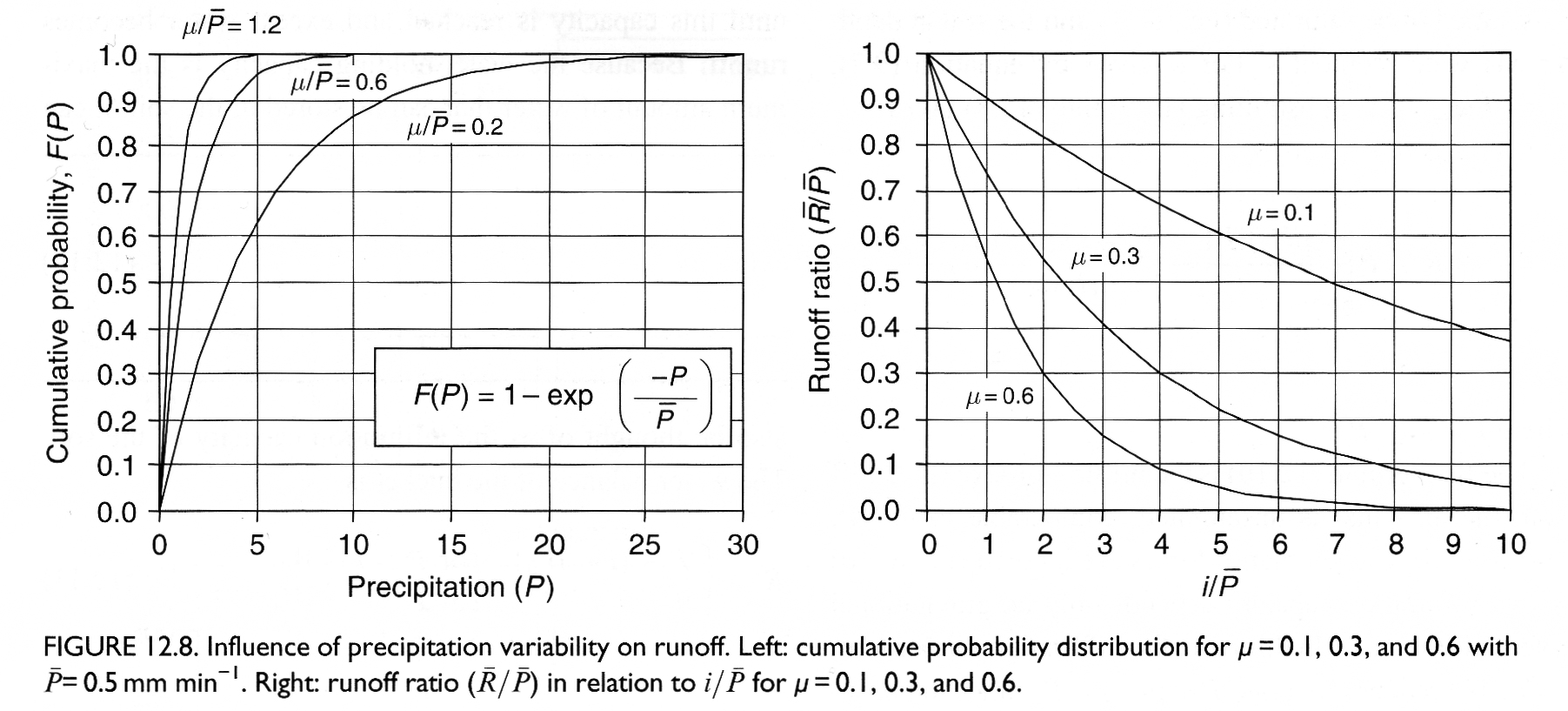 infiltration capacity
frequency
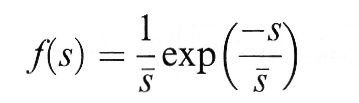 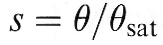 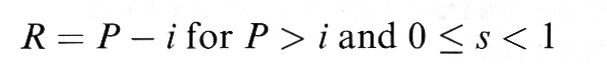 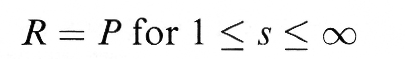 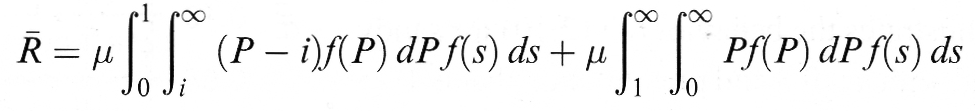 Unsaturated fraction (Horton)
Saturated fraction (Dunne)
Variable Infiltration Capacity
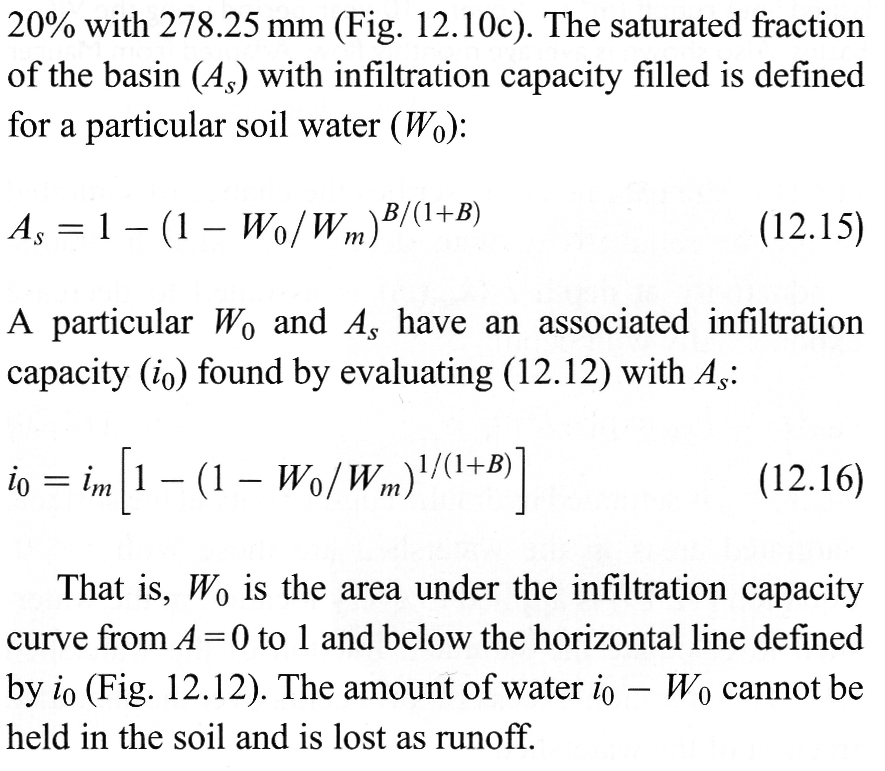 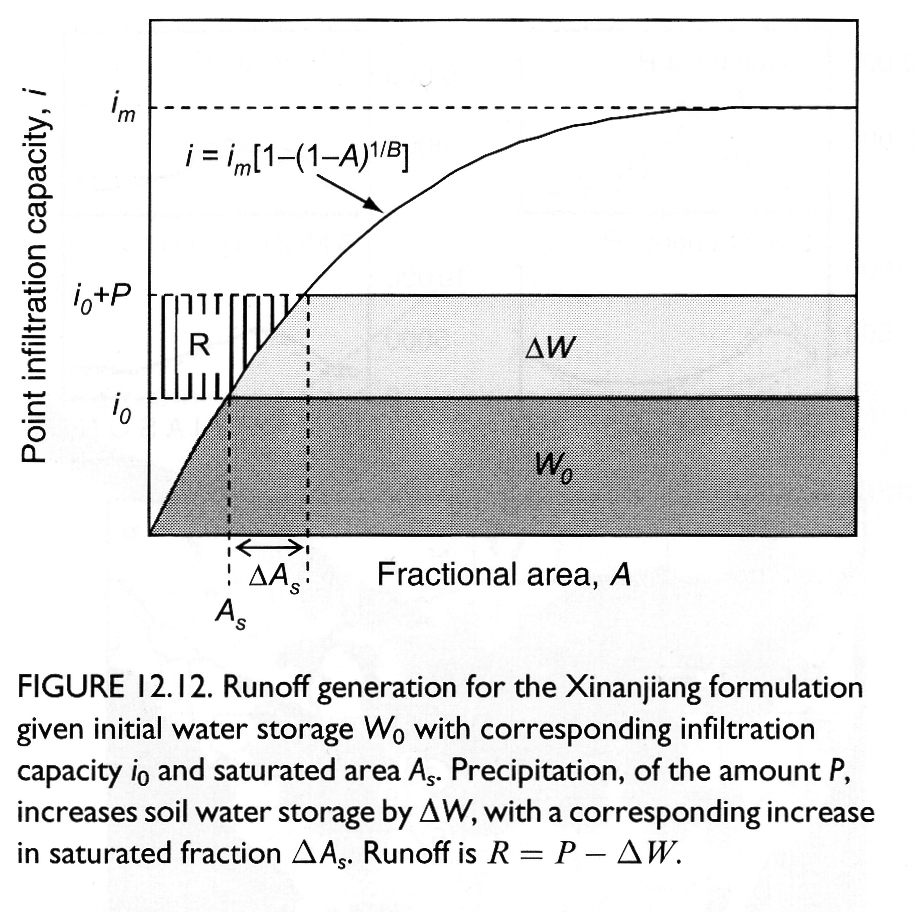 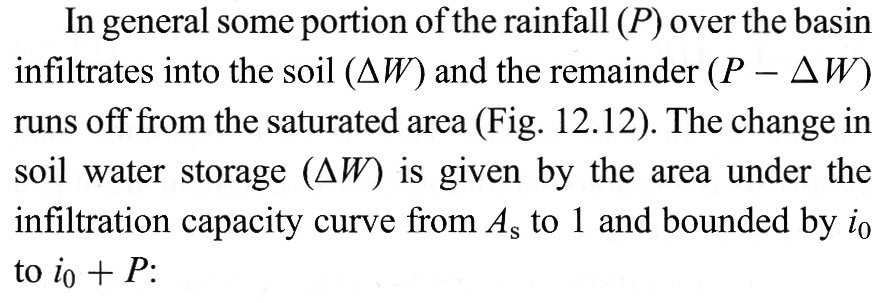 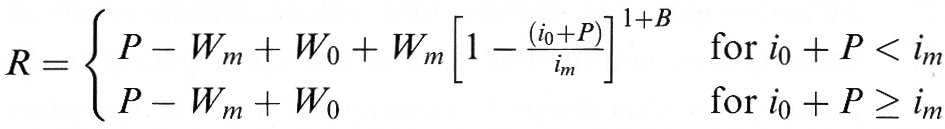 VIC Evaluation
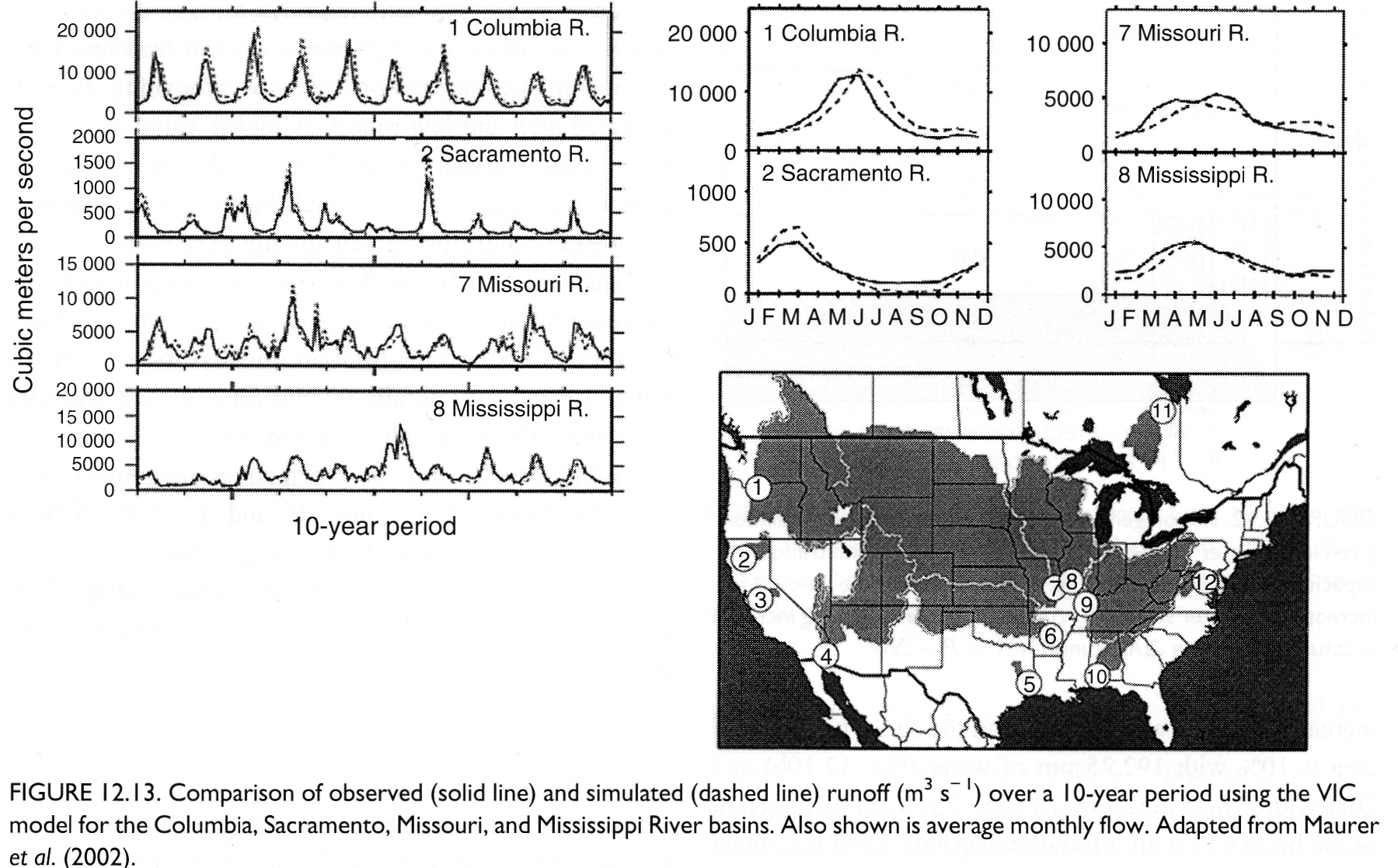 Spatial Variability
Determined by
Topographic position
Soil type
Vegetation
Precipitation
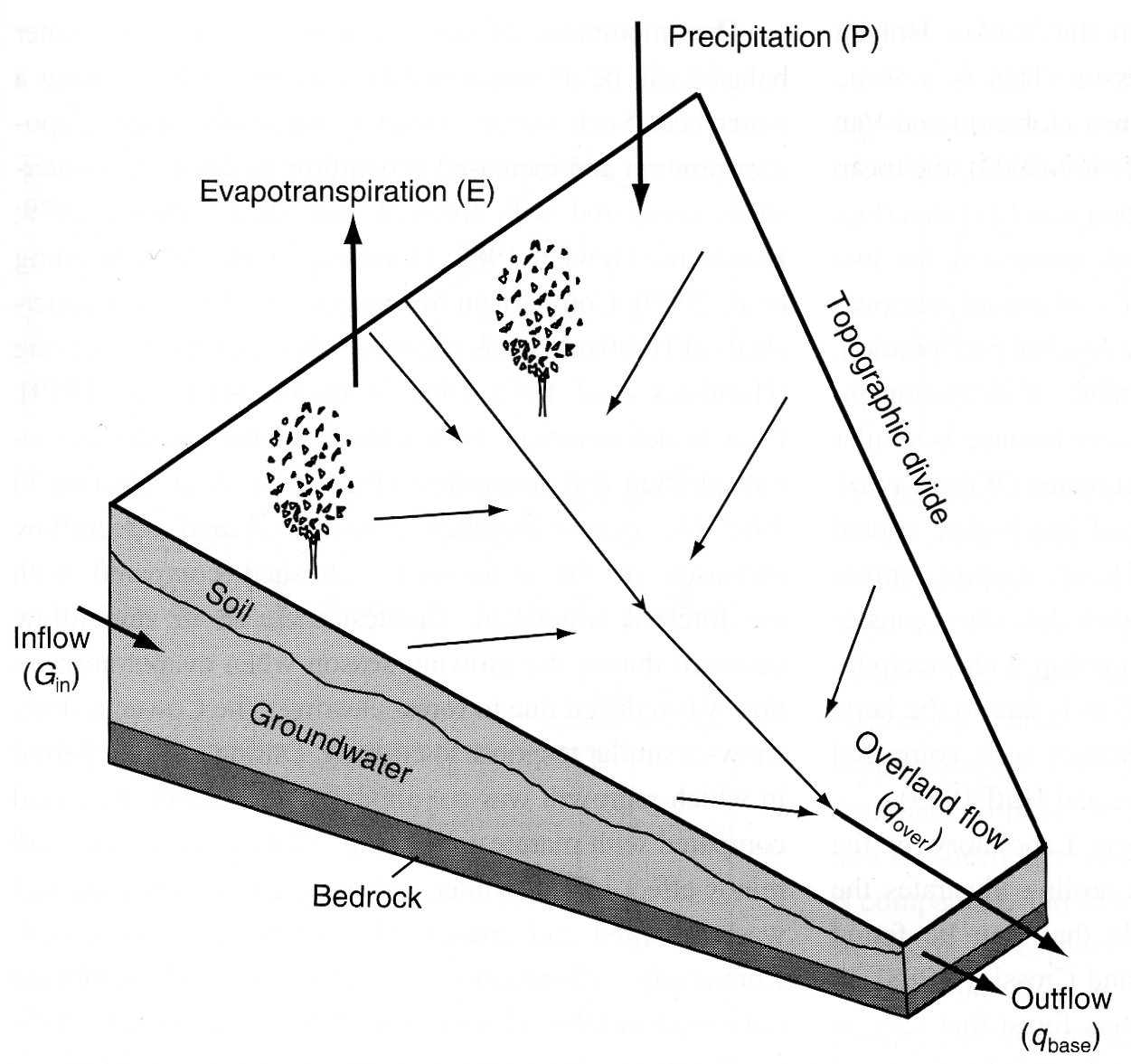 More Spatial Variability
Entekhabi & Eagleson (1989)
2 parameter gamma function describes variability
Horton & Dunne runoff
Evaporation and Transpiration
Soil moisture stress on ET
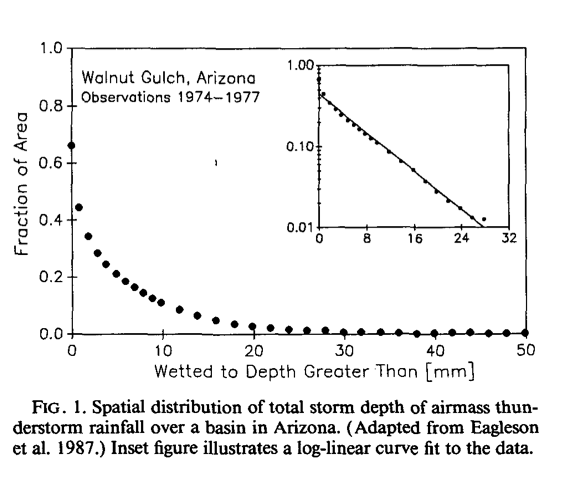 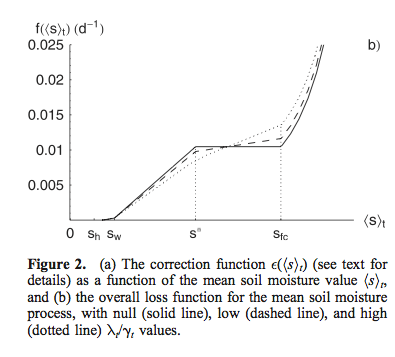 Laio et al., 2002
TOPMODEL
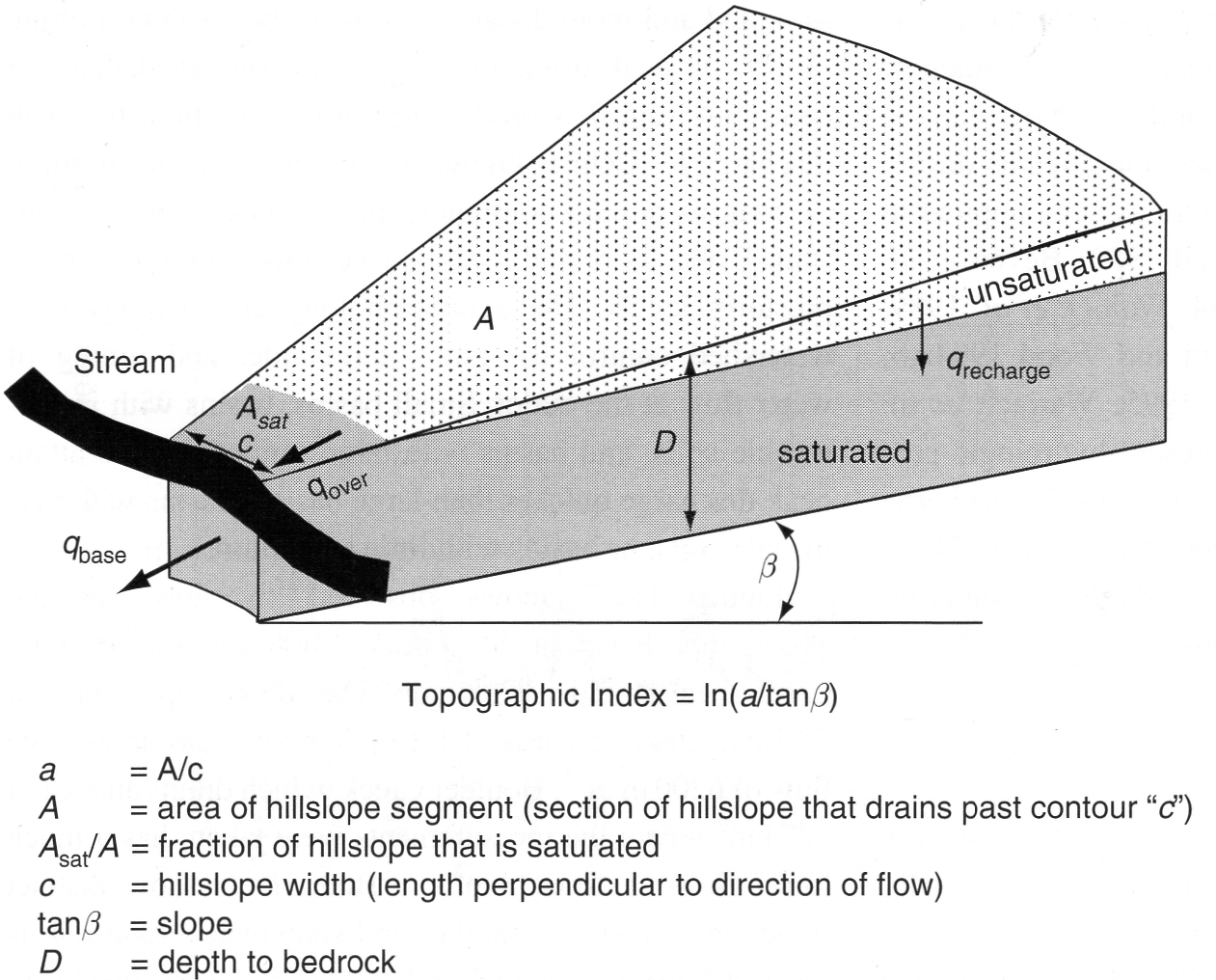 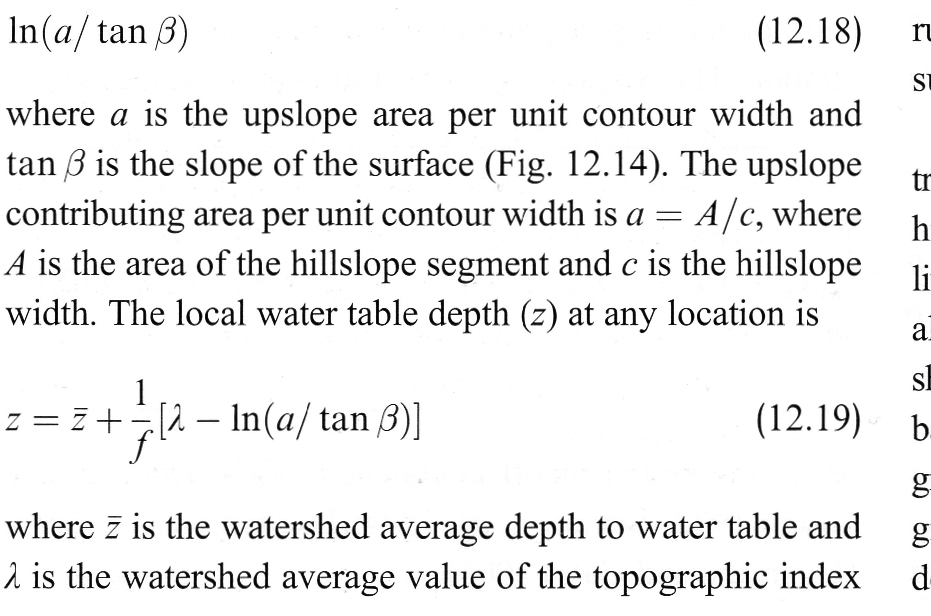 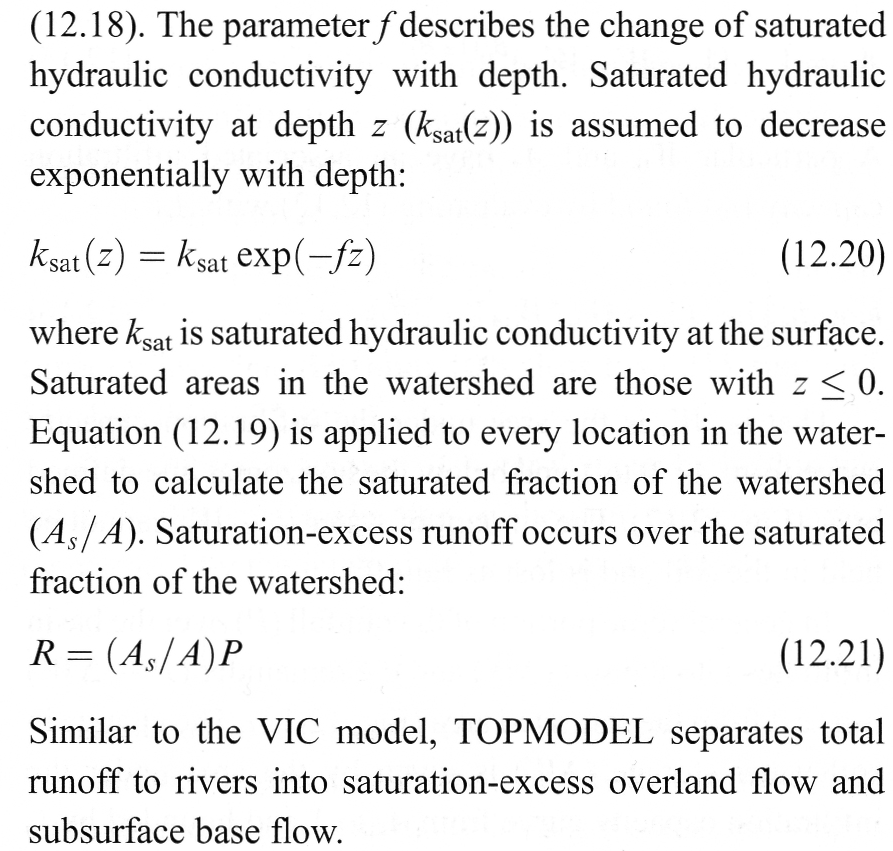 Like VIC, but tied directly to real topography (“hillslope” concept)
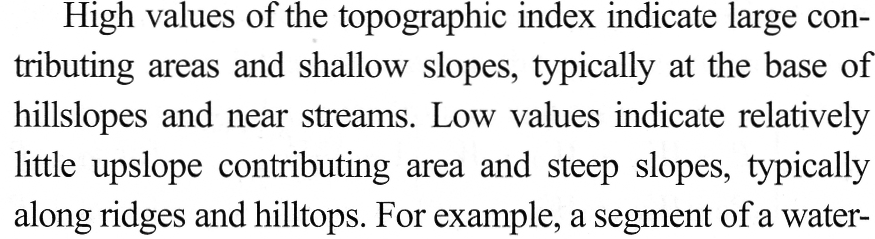 TOPMODEL
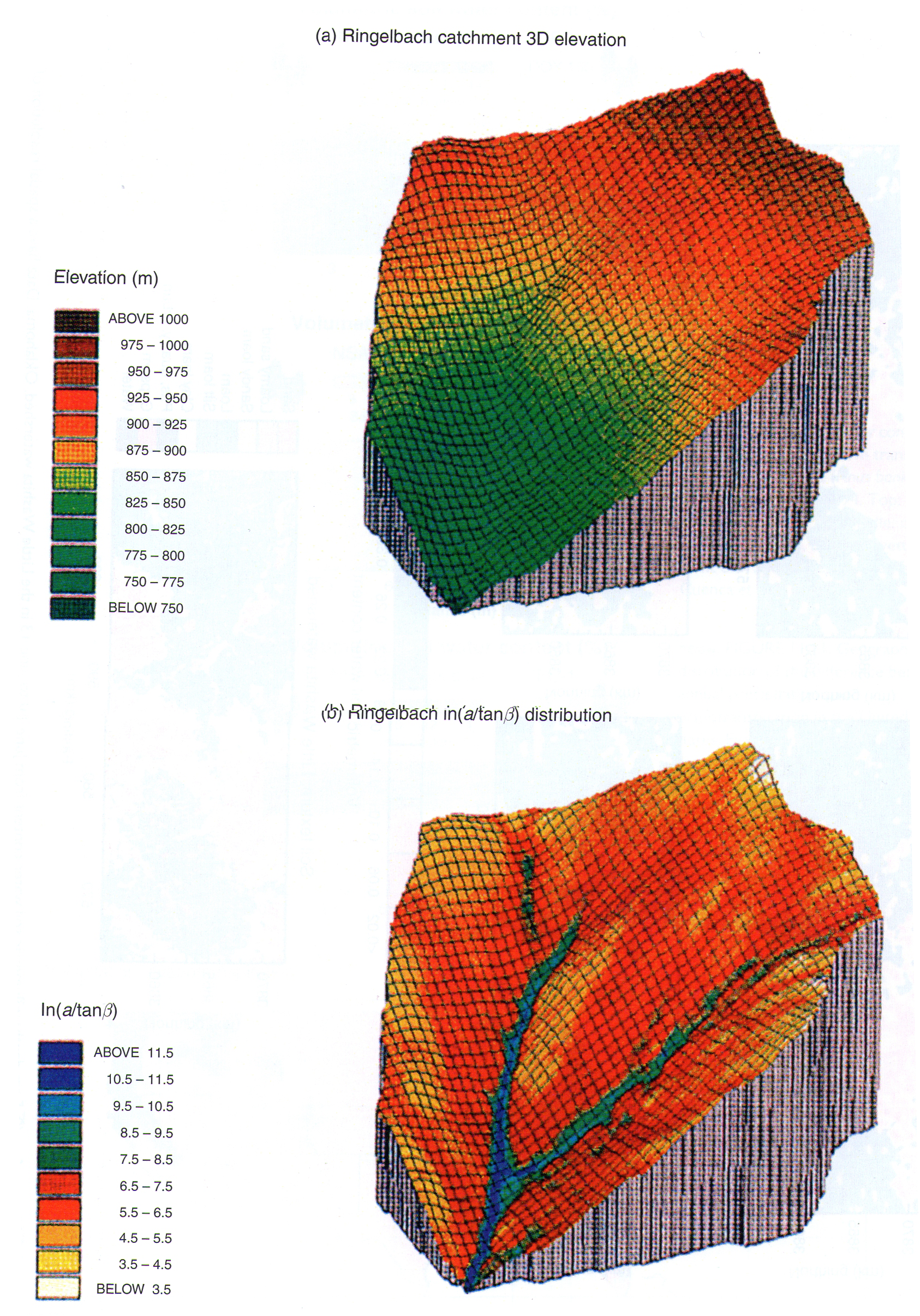 Start with high-resolution digital elevation model (“DEM,” elevation vs lat/lon)
Derive “topographic index” 

Histogram (freqency dist’n) of l across catchment allows prediction of sat’d area, infilt, & runoff
TOPMODEL-based variability
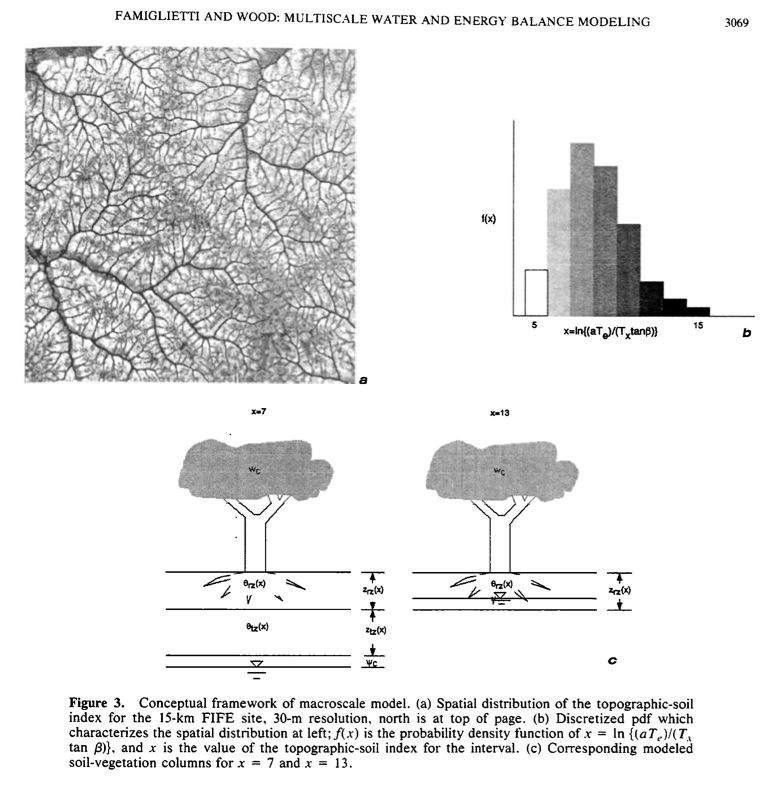 Famiglietti and Wood (1994) TOPLATS
TOPMODEL-based distribution
Discretized wetness
Multiple instances of model
TOPMODEL-based variability
Koster et al. (2000), CATCHMENT model
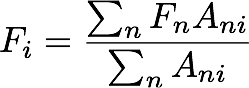 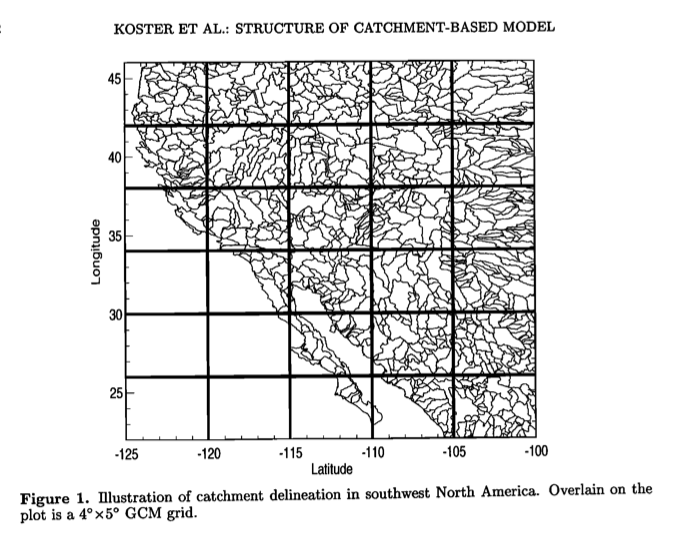 Koster CATCHMENT model
TOPMODEL-based mean water table depth for each catchment
Saturation Deficit
3 ‘zones’ based on Entekhabi s* value
Flexible area
No ET
E, no T
No restriction
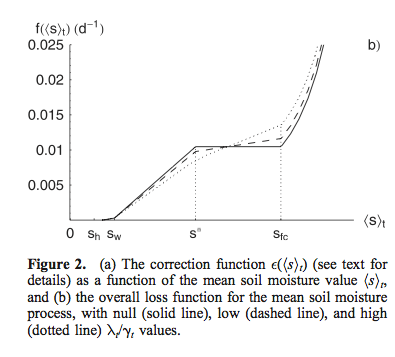 1
2
3
Sellers et al., 2007
Nonlinear soil moisture response curve
Discretize wetness into ‘BINS’
ET restriction based on discretized f(W) and BIN area
Moisture, not topography, determines distribution
Soilmoisture BINS
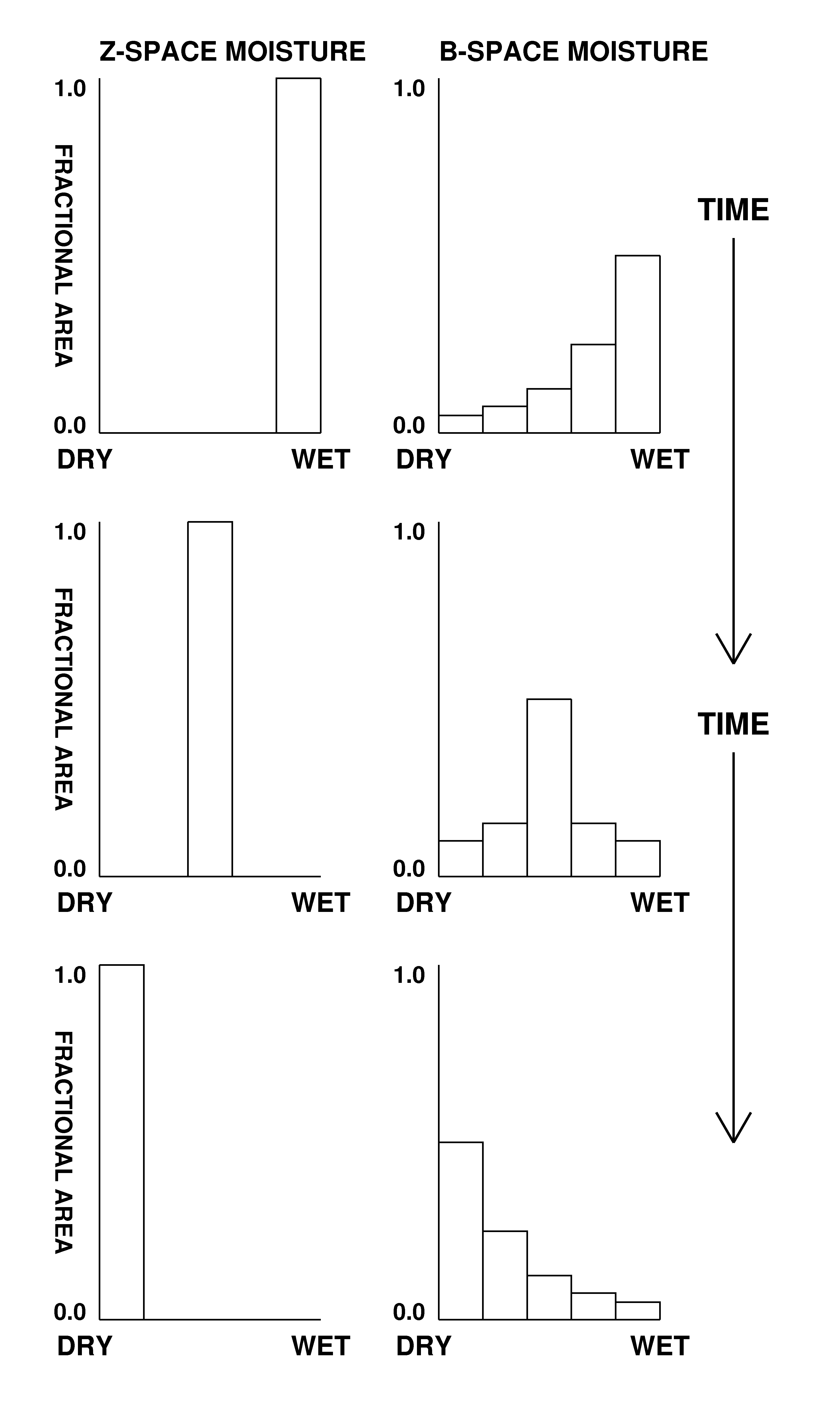 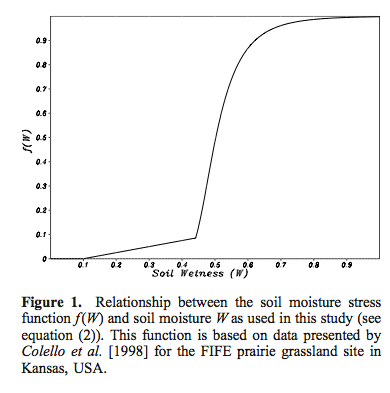 Soilmoisture BINS
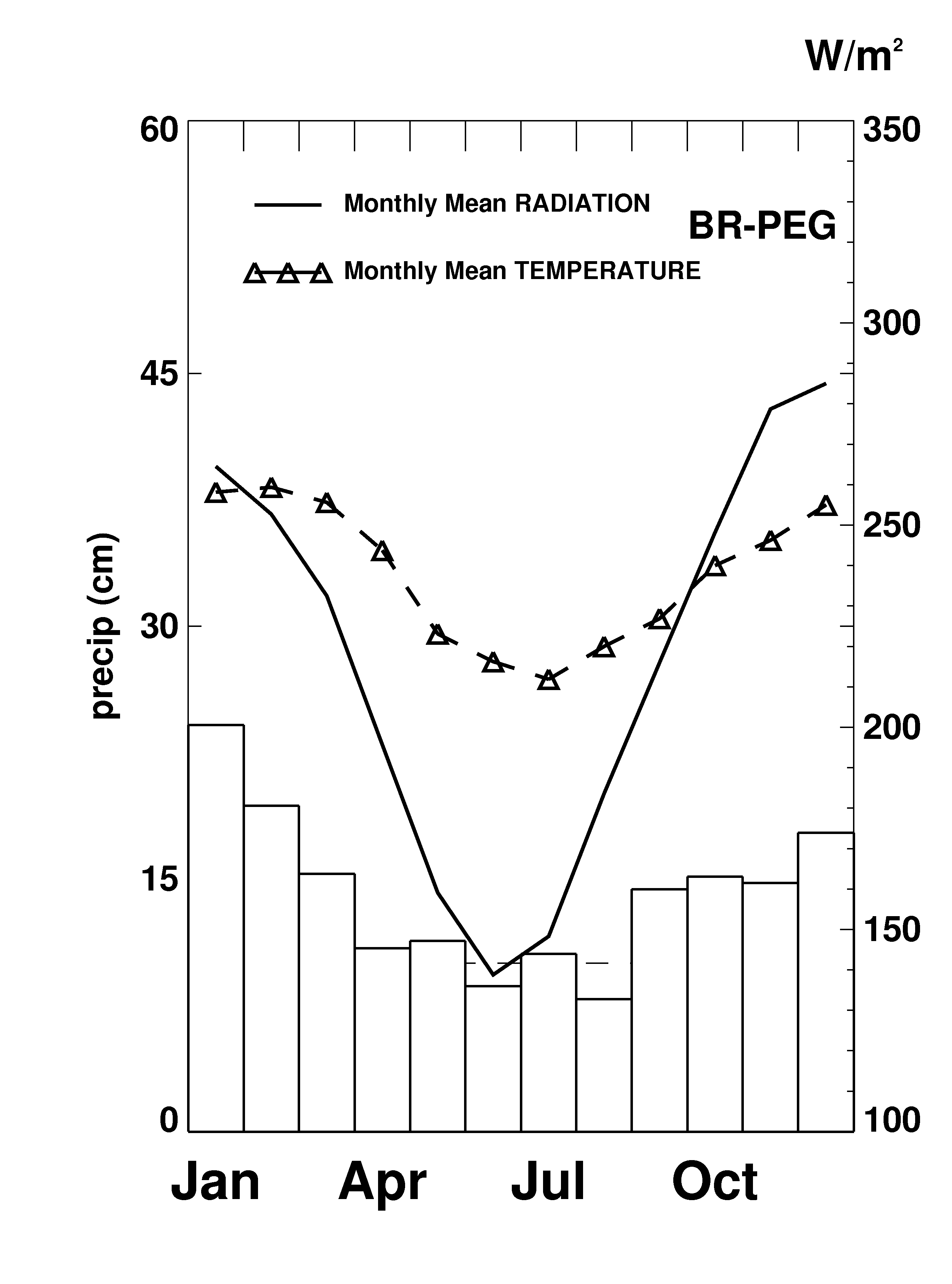 BR-PEG (Brazil)
BINS distribution changes during year in response to precip, ET
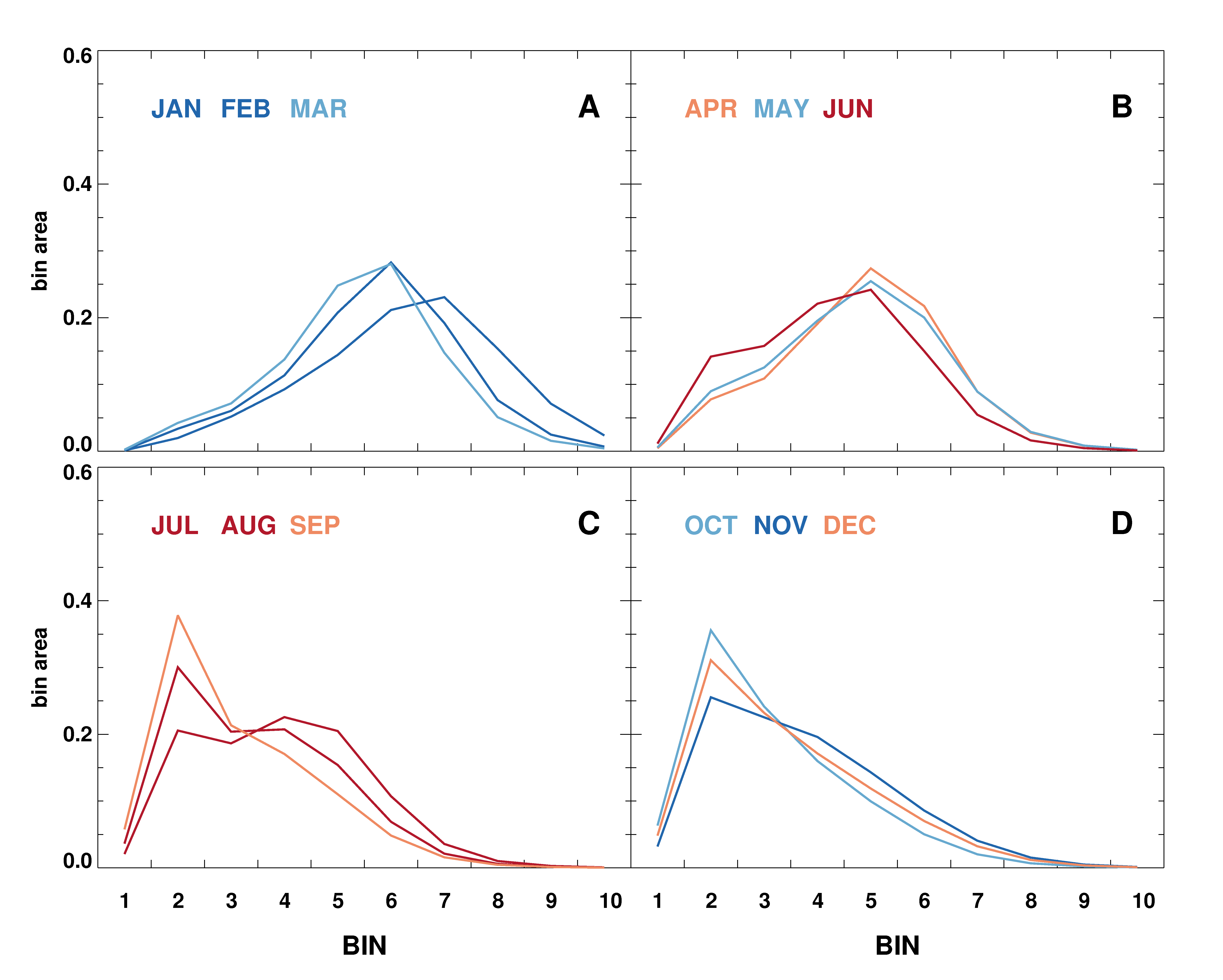 BLUE = WET  month
RED = DRY month
dry
dry
wet
wet